МИНИСТРЕСТВО ОБРАЗОВАНИЯ И НАУКИ УДМУРТСКОЙ РЕСПУБЛИКИ

РЕСПУБЛИКАНСКАЯ ИННОВАЦИОННАЯ ПЛОЩАДКА
МАОУ «Гимназия № 56», г. Ижевск
Комплекс электронных модулей  - инструмент формирующего оценивания образовательных результатов обучающихся начальной школы в соответствии с требованиями ФГОС
Руководитель РИП – Черезова В.Ю., зам директора по УВР
Научный руководитель проекта - Солодова Евгения Александровна, доктор педагогических наук, профессор, г. Москва
Актуальность проекта
«Приоритетные направления государственной политики в области развития образования определяются нормами Федерального закона «Об образовании в Российской Федерации»… и другими законодательными актами, и для этого должны быть «созданы механизмы комплексной оценки академических достижений обучающегося, его компетенций и способностей».

Концепция Федеральной целевой программы 
развития образования на 2016-2020 годы
Проблема
Требования к образовательным результатам, изложенные во ФГОС, и отсутствие в данном документе инструмента их оценивания является ключевой проблемой успешного перехода общего образования на новые образовательные стандарты.
В настоящее время не существует альтернативы цифровым технологиям с целью использования их как средства для оценки новых образовательных результатов обучающихся, а это позволяет учителю реализовать требования Стандарта на новом технологическом уровне.
Комплекс электронных модулей (КЭМ)– это интеграционный инновационный продукт, включающий в себя электронную программу, методики, процедуры, измерители для оценки метапредметных образовательных результатов обучающихся.
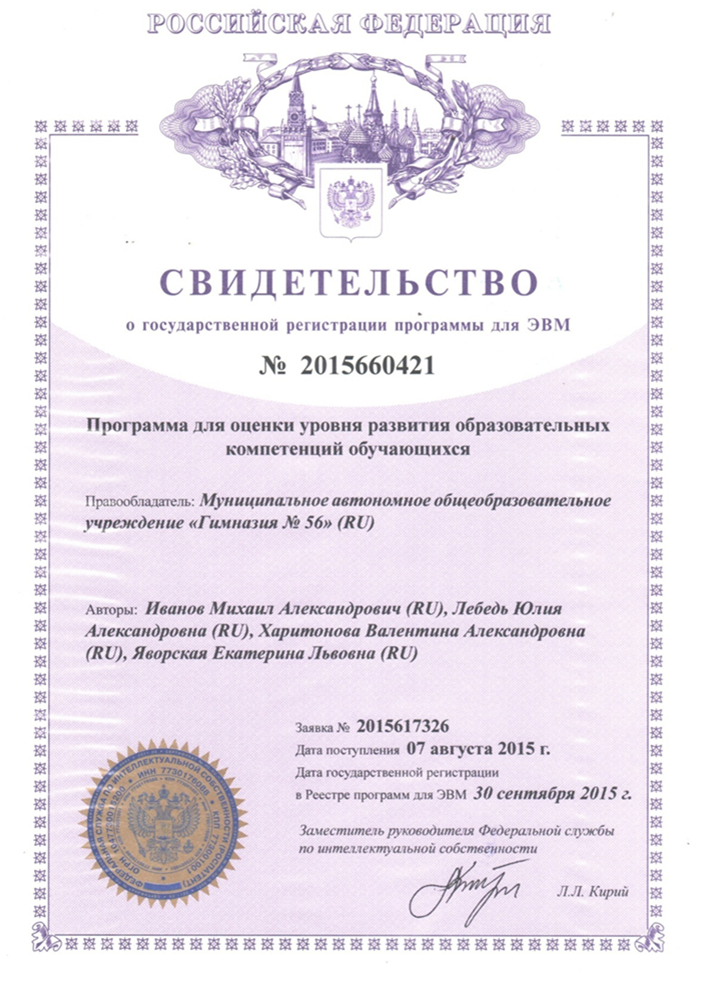 Электронный мониторинг метапредметных компететностей 
Процедуры мониторинга на основе единого критериального подхода и уровневой экспертной оценки:
 специально организованные образовательные события
 метапредметные контрольные срезы.
Личный кабинет обучающегося
Электронное портфолио
Профиль обучающегося
Электронная аналитическая карта обучающегося
Цель проекта
использование комплекса электронных модулей в образовательной деятельности для получения объективной оценки уровня развития образовательных результатов обучающихся начальных классов.
Задачи проекта
Адаптировать электронную программу, на основе которой создан комплекс электронных модулей, к образовательным результатам обучающихся начальной школы в соответствии с требованиями ФГОС.
Создать банк оценочных процедур с целью использования его содержания в педагогической деятельности учителей начальных классов, связанной с использованием КЭМ.
Подготовить методические рекомендации для экспертов по проведению оценочных процедур мониторинга образовательных результатов обучающихся начальной школы.
Разработать проекты локальных актов, регламентирующих педагогическую деятельность с комплексом электронных модулей в создании внутришкольной системы оценки качества образовательных результатов обучающихся.
Организовать стажировку учителей начальных классов гимназии и образовательных организаций–участников сети - по освоению адаптированной электронной программы, являющейся основой КЭМа.
Ожидаемые результаты
Объективная оценка индивидуальных образовательных результатов обучающихся начальной школы. 
Активное участие всех субъектов в процессе мониторинга и оценивания новых образовательных результатов обучающегося начальной школы: учителей, обучающихся, педагогических специалистов, а также родителей.
Возможность принятия оперативных педагогических решений для своевременной коррекции содержания образования и форм организации образовательного процесса для каждого обучающегося. 
Повышение квалификации педагогических работников, в том числе по использованию информационных технологий.
Уменьшение трудозатрат учителя при организации мониторинга и оценивания новых образовательных результатов обучающихся.
Сетевое взаимодействие педагогических коллективов образовательных организаций – участников сети – с целью выявления наиболее эффективных практик по использованию КЭМ в педагогической деятельности.
Партнеры проекта
Управление образования Администрации города Ижевска
Управление народного образования Администрации муниципального образования «Вавожский район».
Федеральное государственное бюджетное образовательное учреждение высшего образования «Ижевский государственный технический университет имени М.Т. Калашникова».
АОУ ДПО УР «Институт развития образования»